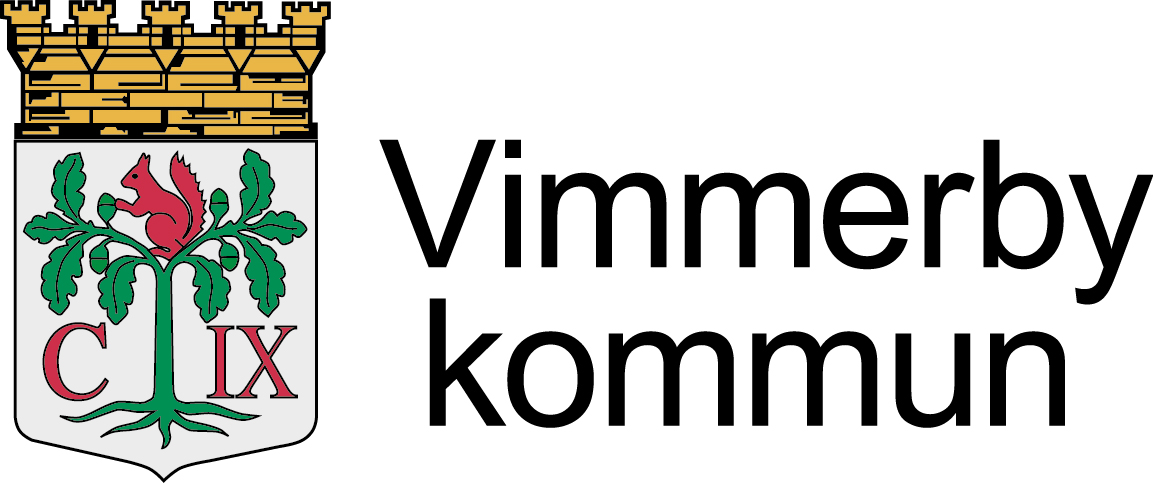 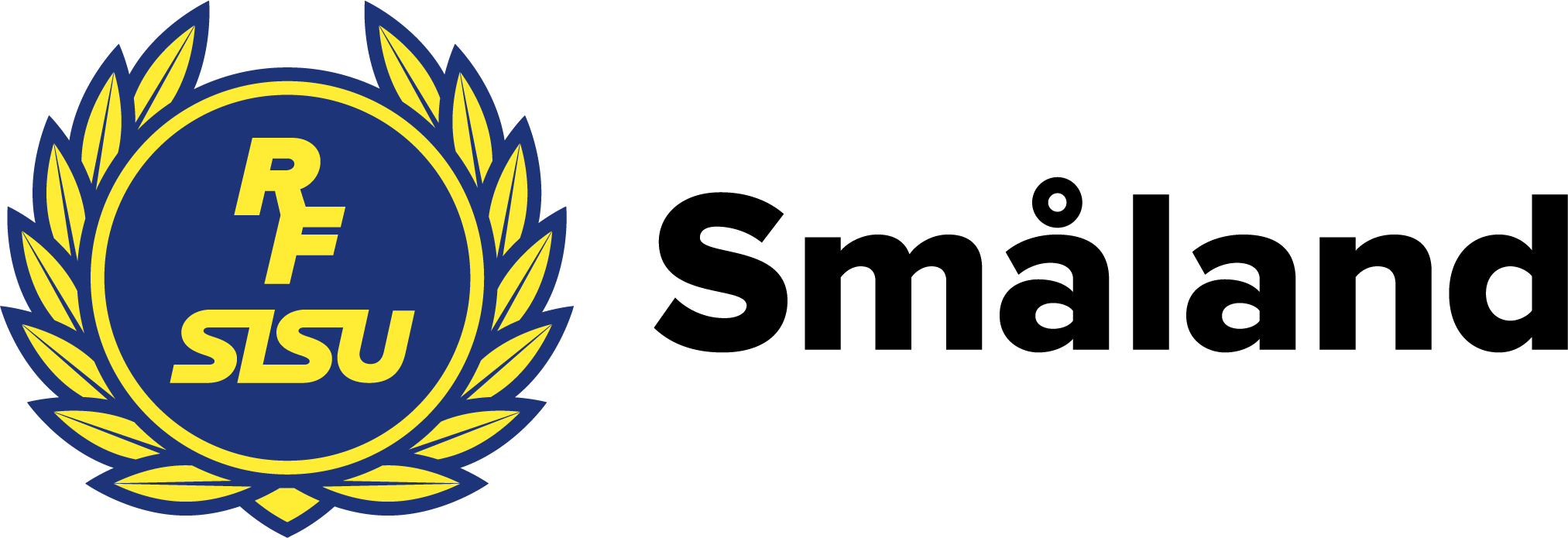 Välkommen till en kväll för allas lika värde!
Hur kan vi öka trygghet och mångfald i vår verksamhet?
Plats: Plenisalen Vimmerby

Datum: 19/9   kl 18.30-21.00    Paus med fika. 

Under denna workshop tillsammans med Samkrafter ges deltagarna inblick i begreppen kring HBTQ+ (sexuell läggning och könsidentitet) och hur en förening kan arbeta för ökad trygghet och mångfald. Deltagarna får även möjlighet att delta i en anonymiserad, interaktiv övning – Privilege Walk (övningen kräver mobil/läsplatta/dator med uppkoppling).

Kostnadsfritt!    Begränsat antal platser. 

Anmälan senast 10/9 till eva.kindstrand@rfsisu.se   med ev kostavvikelse.






Kostnadsfritt!
Anmälan för fika senast  10/9 till: 


072-0888949
Linus Berg har med start 2013 föreläst om att vara HBTQ inom idrotten och jobbar sedan 2017 bland annat med HBTQ-certifieringar och inkluderingsarbete genom Samkrafter. Linus har en bakgrund inom fotbollen som spelare, tränare och domare. Utöver detta har Linus mångårig chefserfarenhet inom den privata sektorn.
 
Christoffer Smitz Nilsson är socionom med en bakgrund inom fotbollen som spelare och tränare. Han har sedan 2013 föreläst om att vara HBTQ inom idrotten. Genom Samkrafter som grundades 2017 utbildar Christoffer i bemötande- och utredningsmetodik kopplat till socialt arbete samt i processinriktat mångfalds- och inkluderingsarbete.